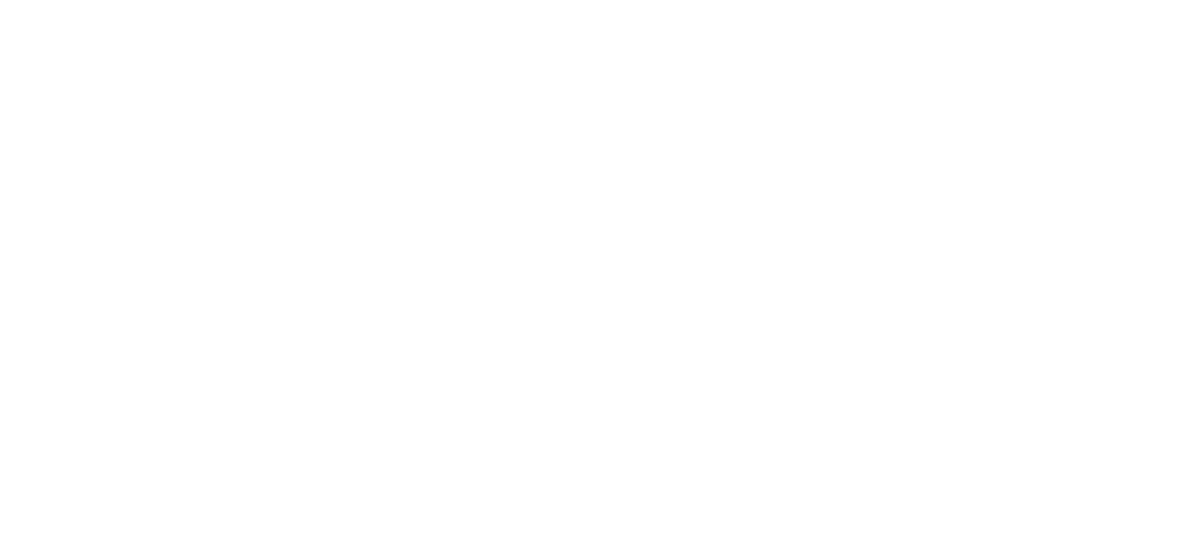 VATRA HPP
ON THE RIVER JEJORA
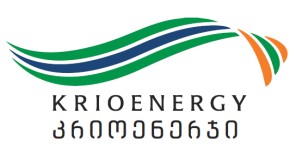 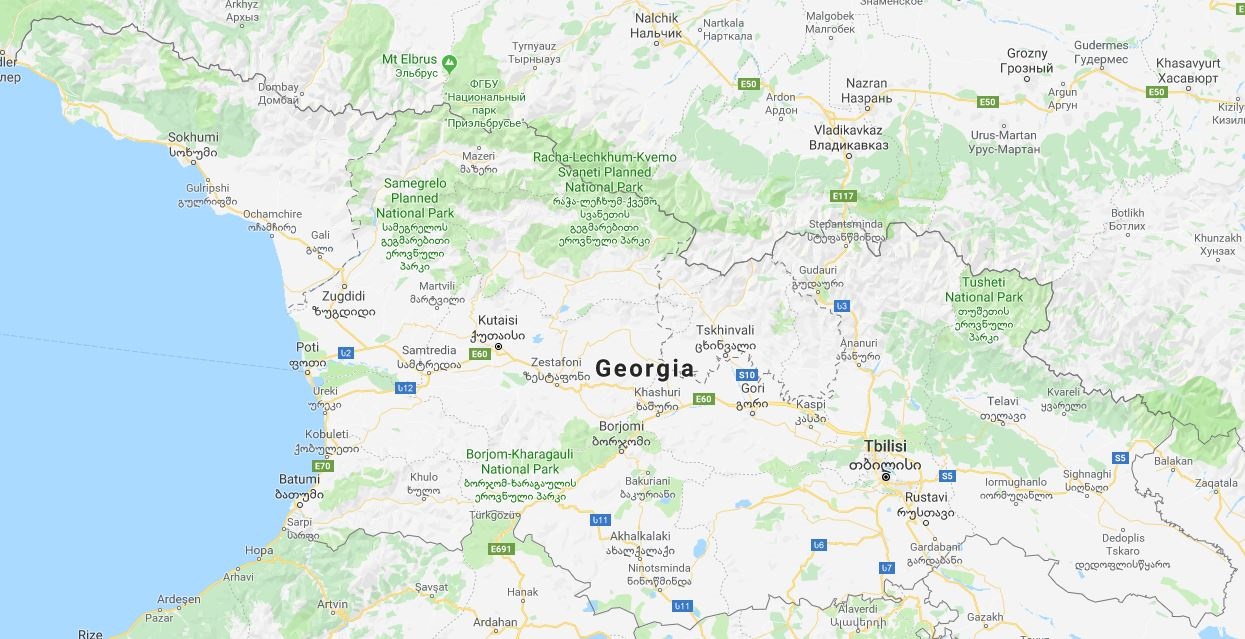 VATRA HPP
Site Location
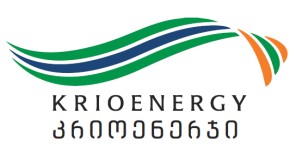 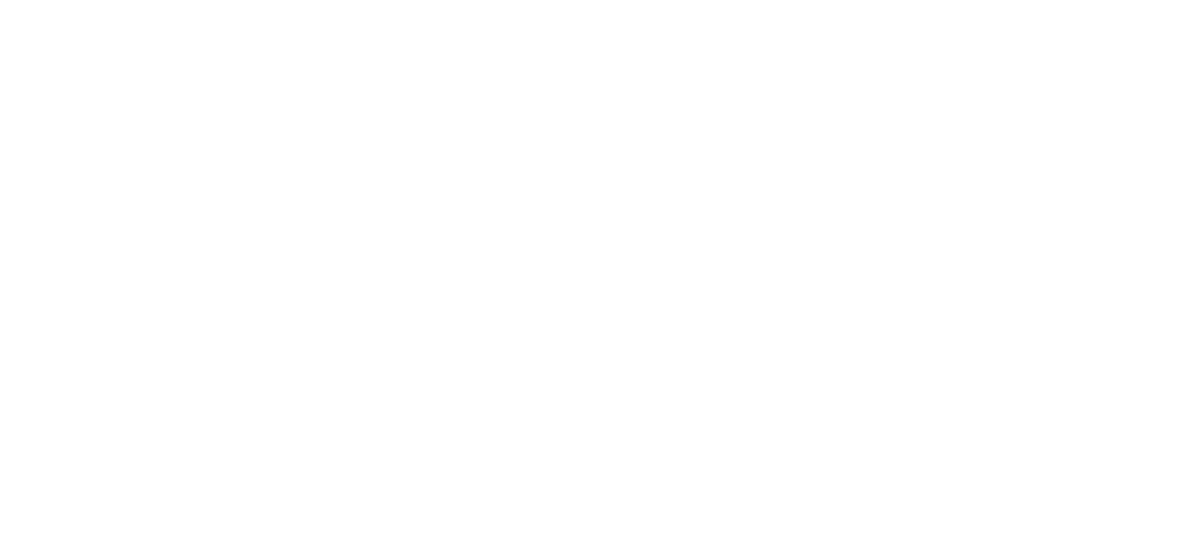 Brief Description of Site
The project envisages the optimal use of the energy potential the River Jejora between the absolute elevations ∇1177.0 - 992.0 m.a.s.l., the tributary of the River Chanchakhi in Oni municipality, Racha region, Georgia
The project envisages the construction of 16.67 MW hydro power plant, which will generate 84.15 GWh electricity annually.
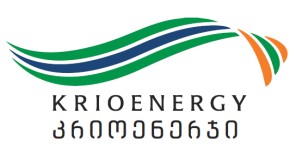 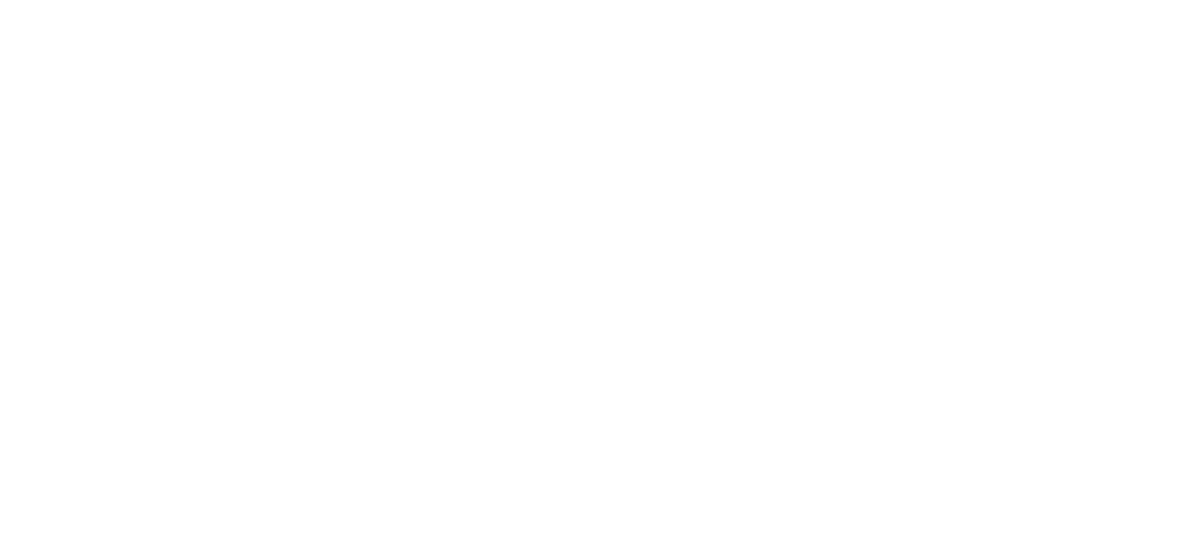 KeyTechnicalParameters
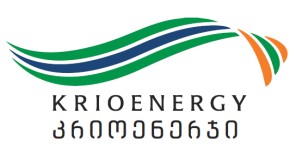 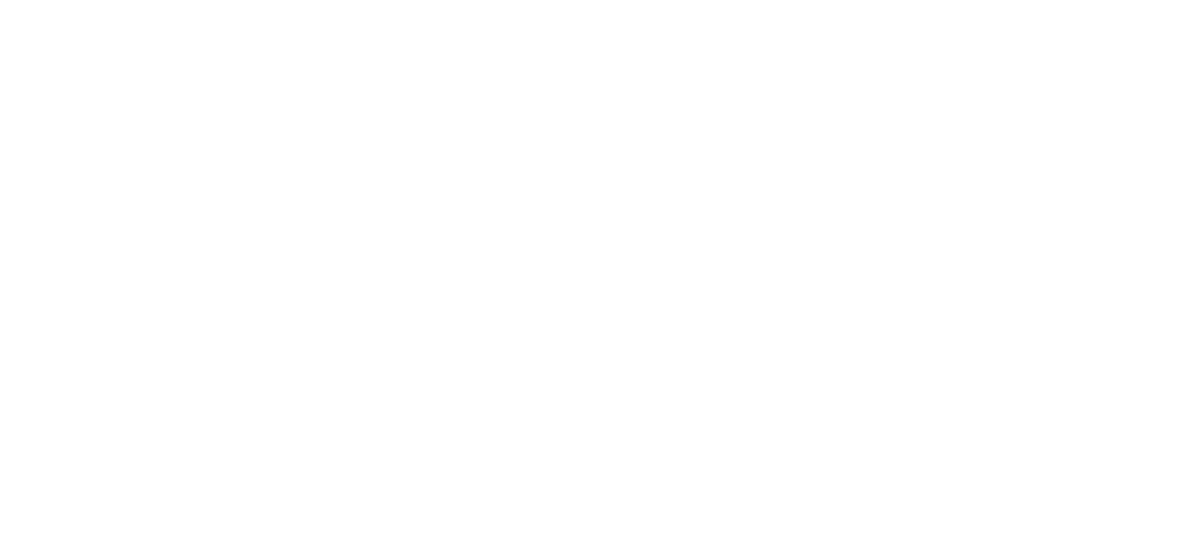 PowerGeneration
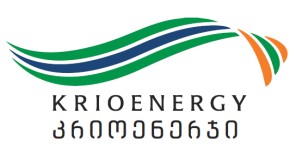 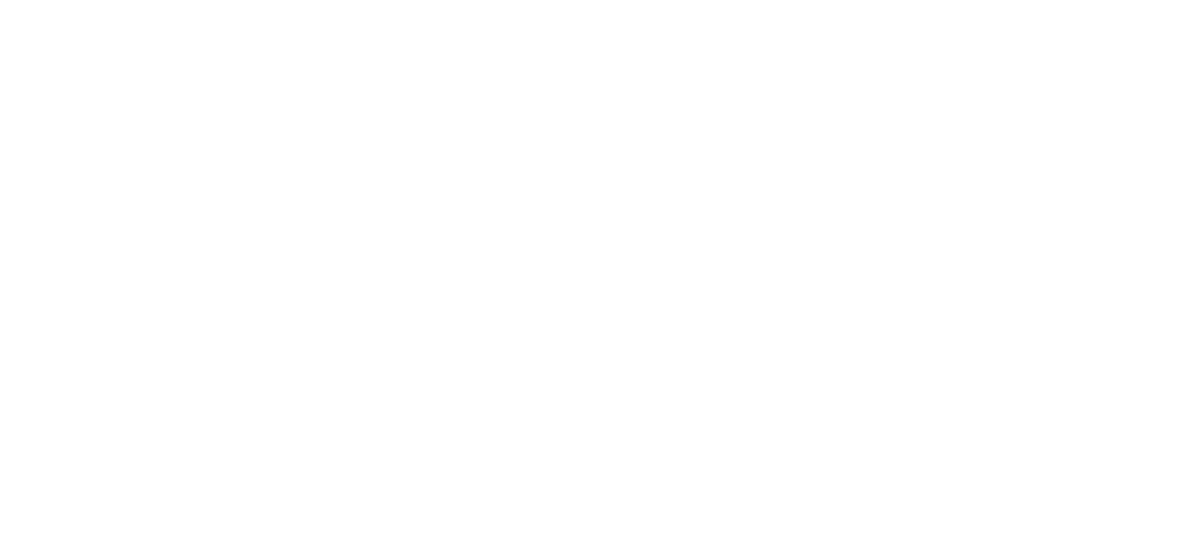 TechnicalDesign
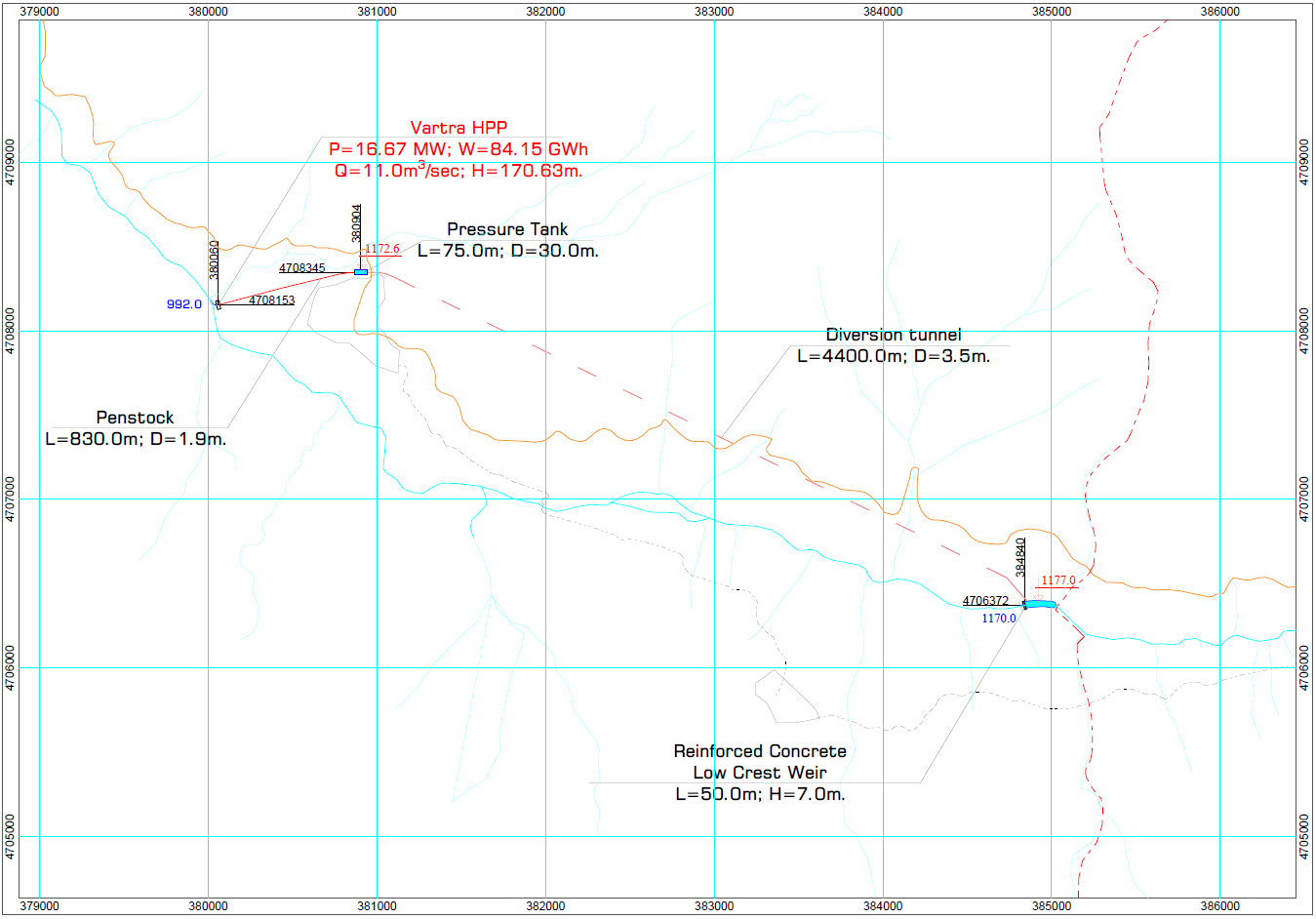 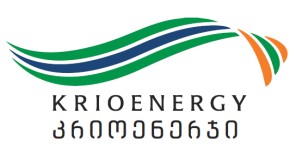 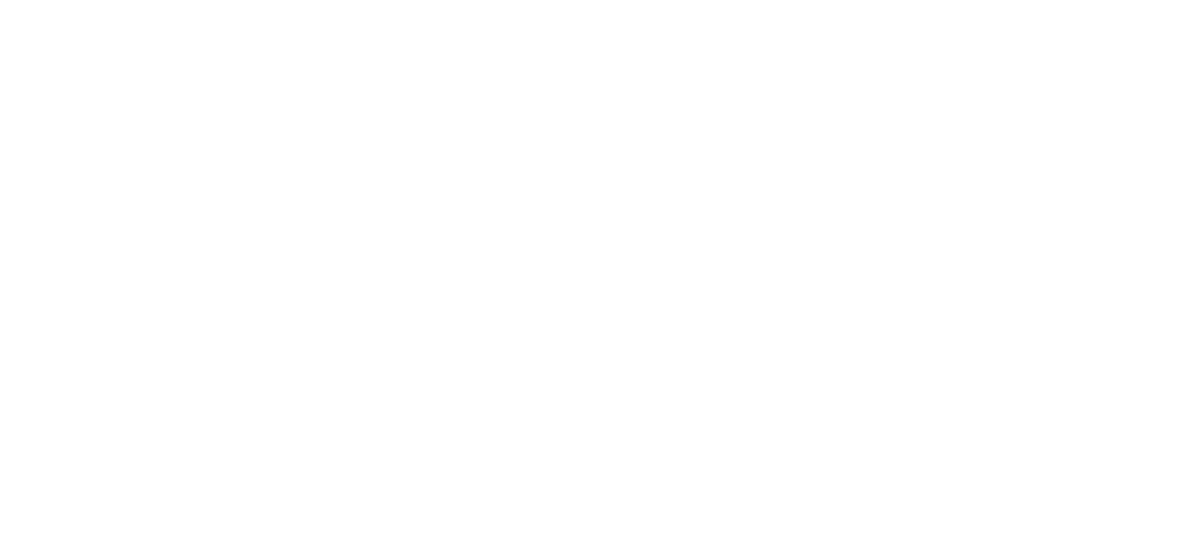 TechnicalDesign
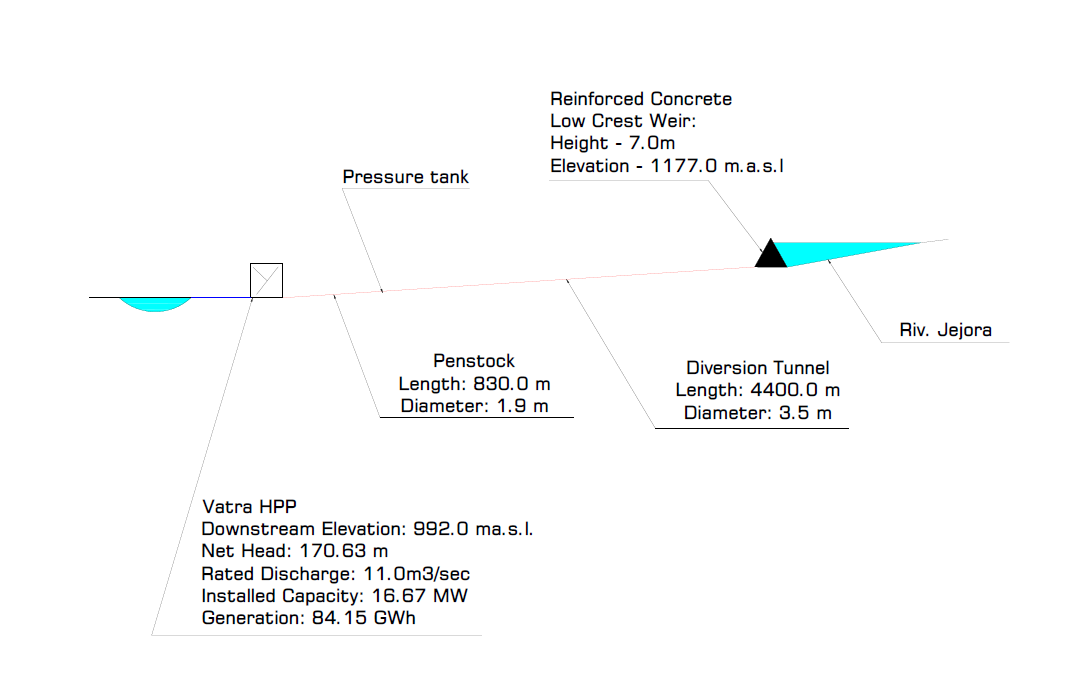 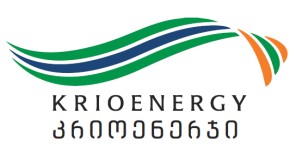 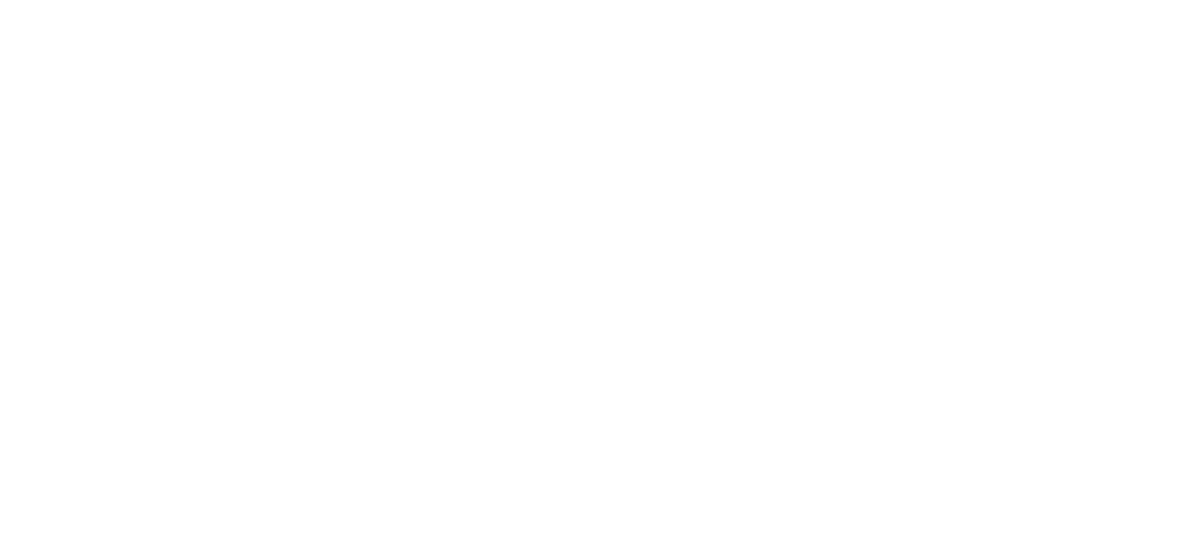 Connection to the Grid
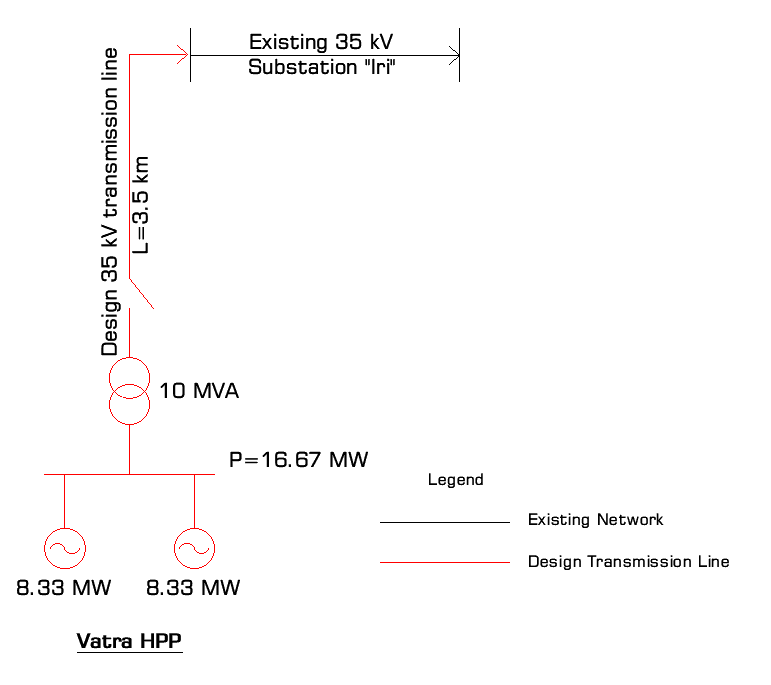 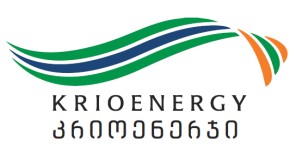 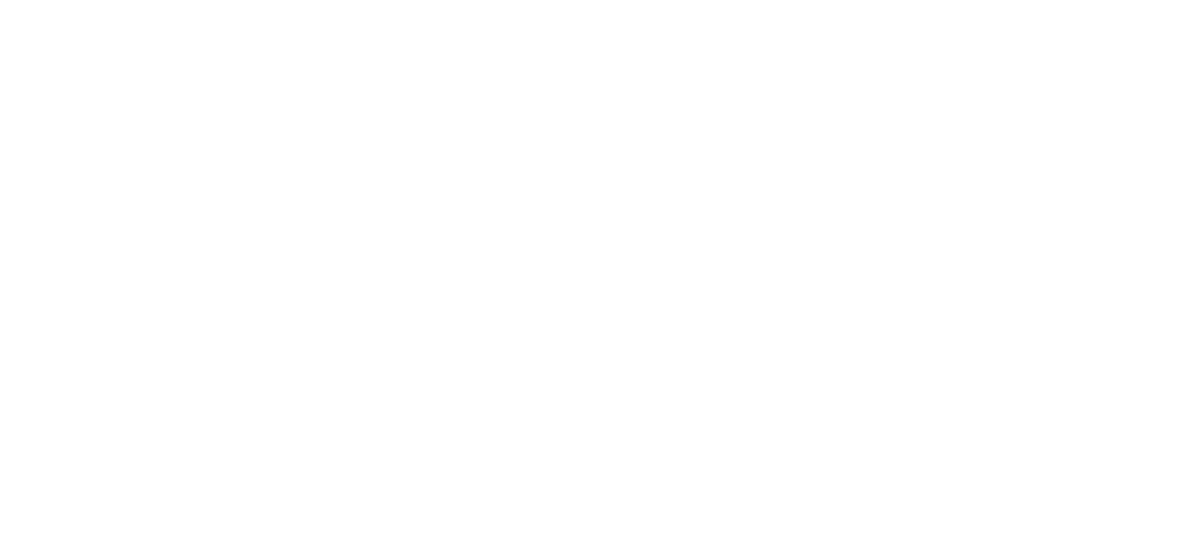 BoQ &Cost Estimates
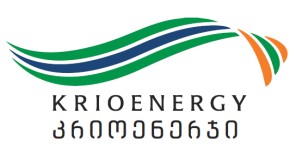 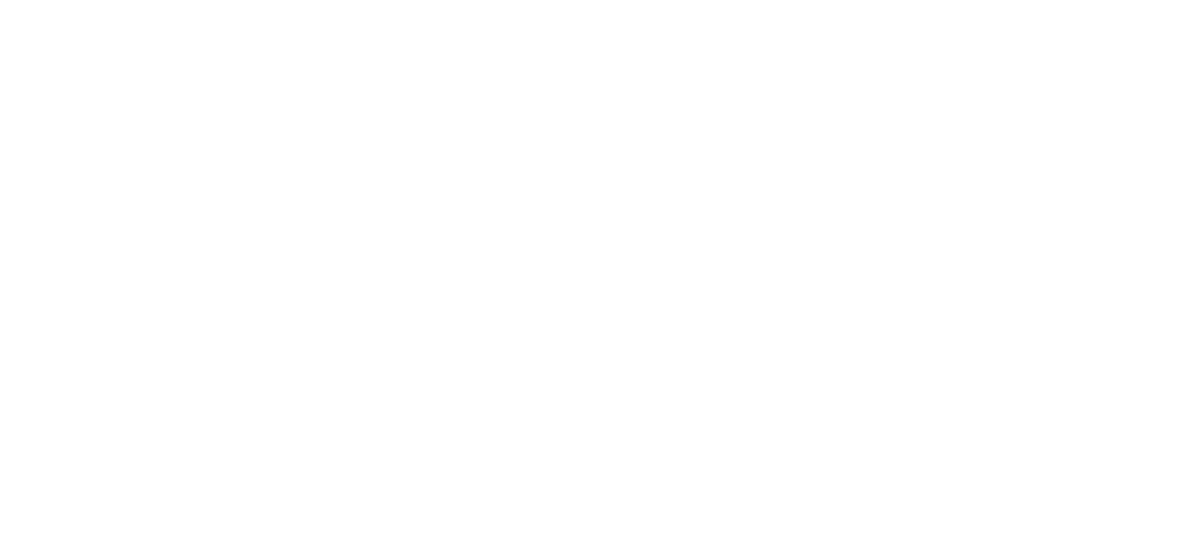 FinancialAnalysis
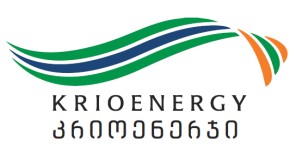 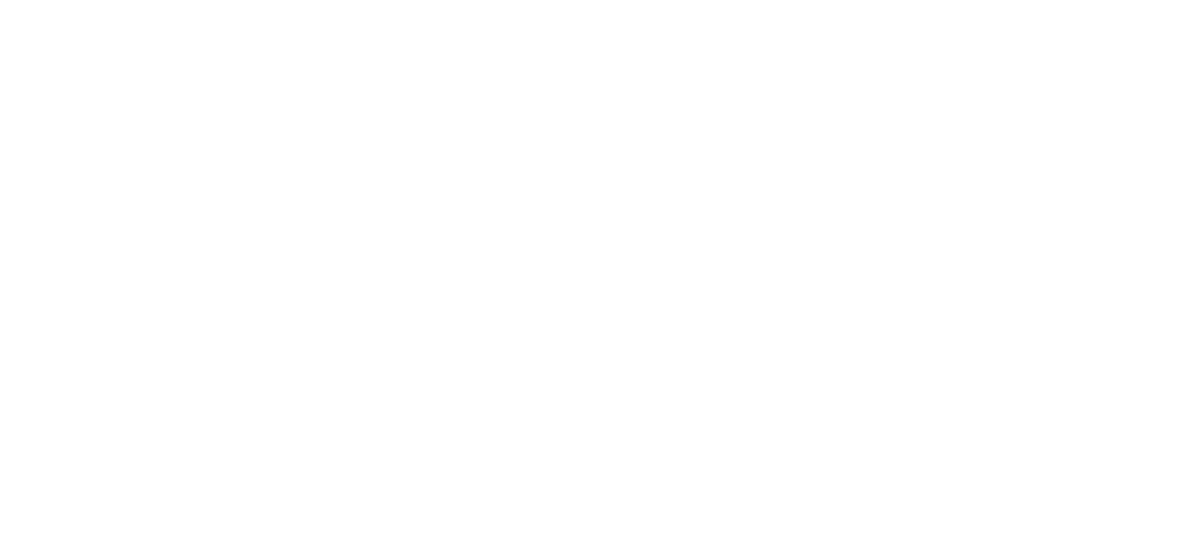 FinancialAnalysis
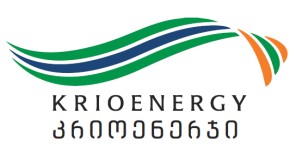 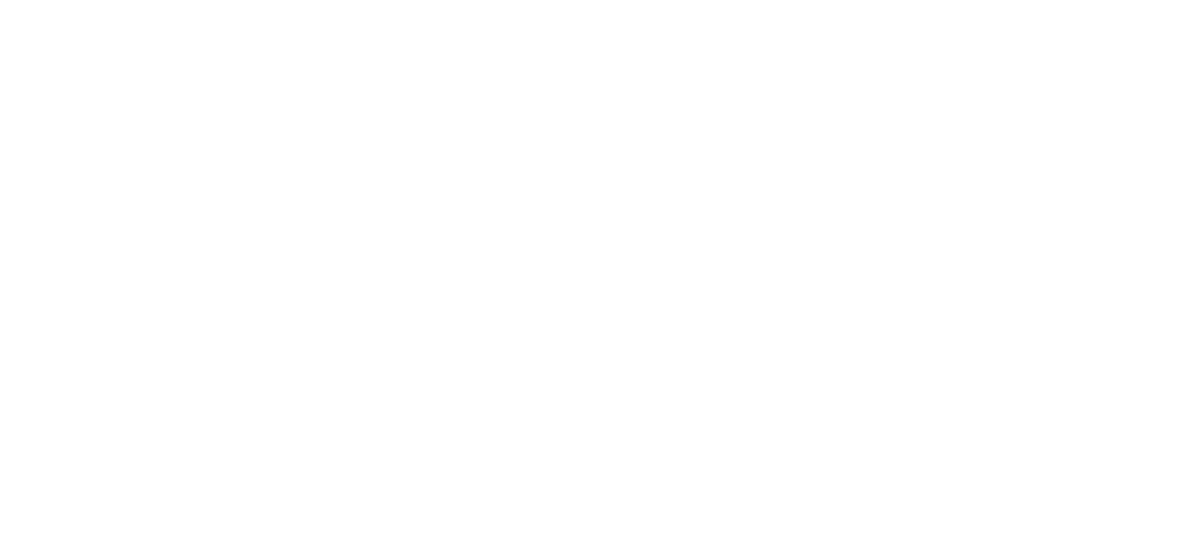